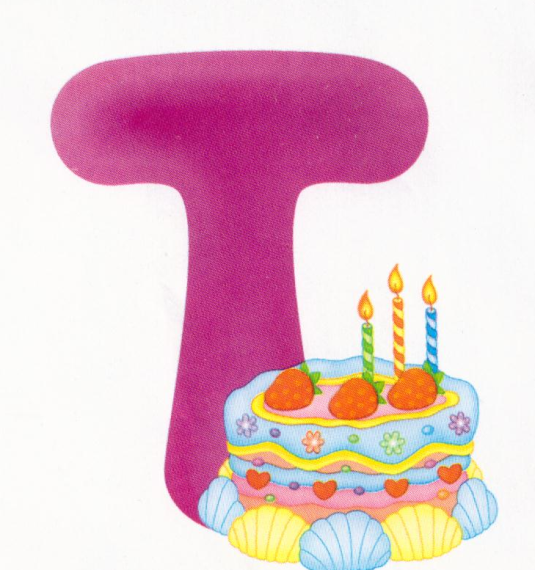 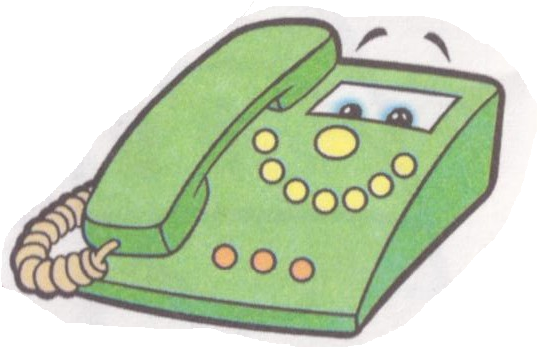 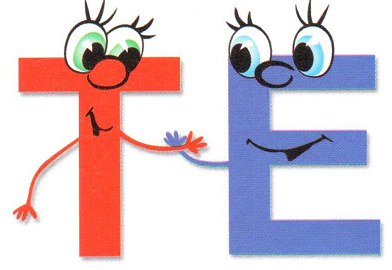 ГЛУХИЕ  СОГЛАСНЫЕ  ЗВУКИ   [Т] - [Т`].
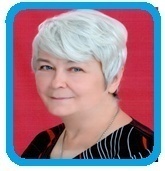 МБДОУ № 10
«Золушка» Г. Оха
Учитель-логопед
Иванова О.Ф 
2019г.
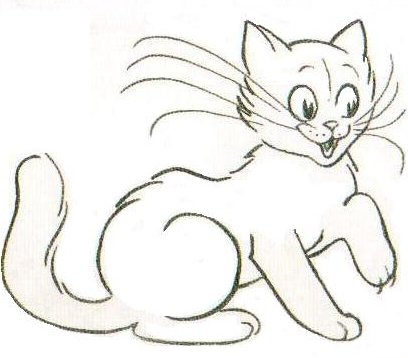 Артикуляционная гимнастика
ВИДЕО    «ЗМЕЙКА – КАМЕНЬ».
Удерживать улыбку зубов,                                        ЧЕРЕДОВАТЬ  6-8  РАЗ.
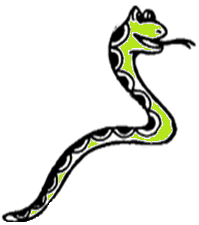 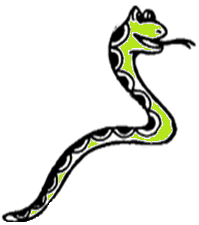 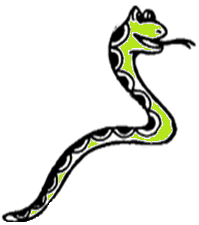 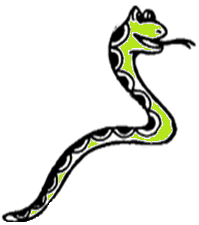 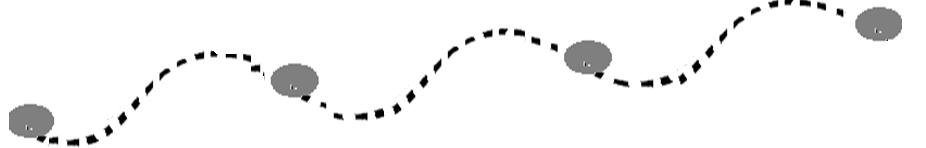 Артикуляционная гимнастика                             к звуку Т.
Губы. Развиваем подвижность губ:                                                           
			Заборчик – Дудочка                                                                
  Зубы, как у хищника - сердитые.                                                                                                                        
  Язычок удерживать широкой чашечкой.                                                                                                    
 Широкий  язычок  поднять за верхние зубы,                                                                              боковые края прижаты к верхним коренным зубам.             Вдох    и …                                                                                                                                                                                                                                
Отрывистый ветерок идёт вниз на ладошку.                                                                                                                                                                                            

Вдох,  произносим :   Т – Т – Т .                                                 
                                       Без призвука «Э».
МОЛОТОК  стучит, стучит: Т-Т-Т.
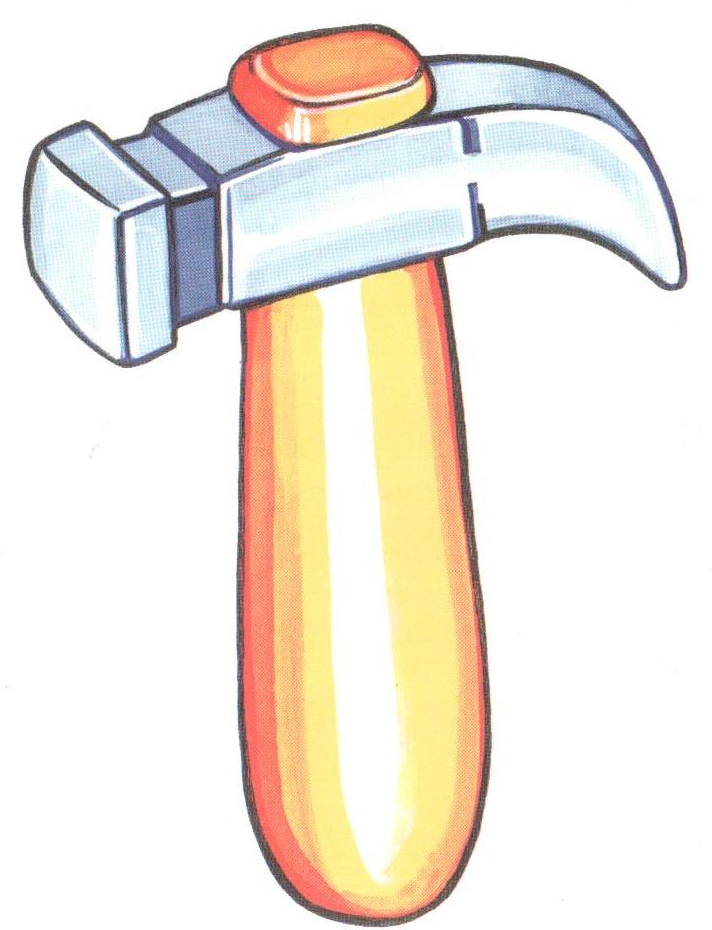 Я стучу, стучу, стучу -                                 Т-Т-Т,  Т-Т-Т                                /Рот удерживать открытым, 
                   Язык выше на нёбо/.
 Гвозди все заколочу -   
  Т-Т-Т,  Т-Т-Т.  	                                                             /Языком стучим по нёбу - глухо, без призвука Э/
Твёрдый согласный звук [Т] – обозначим синей фишкой.
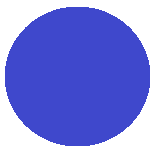 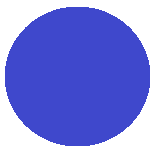 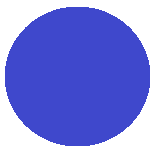 Твёрдый согласный звук [Т]
Характеристика твёрдого согласного звука Т.
Что делают губы, зубы, язык при
произнесении звука Т - ?
Как выходит воздух? (на ладошку) – отрывисто
Голосок в горлышке ?   /не хвенит, спит, молчит
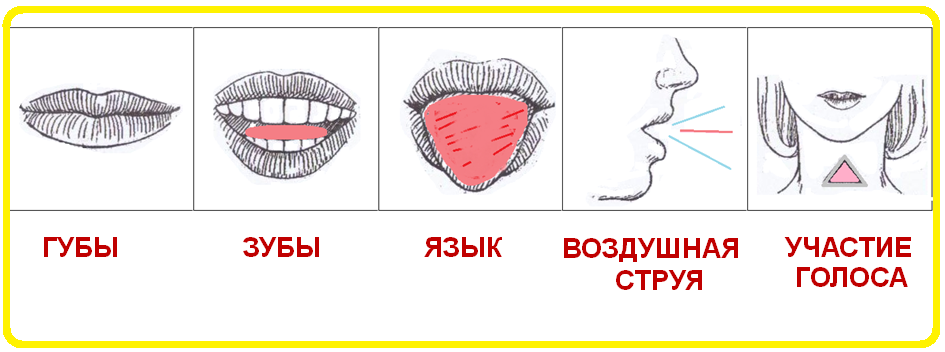 Звук Т глухой, потому что его не слышат наши уши.
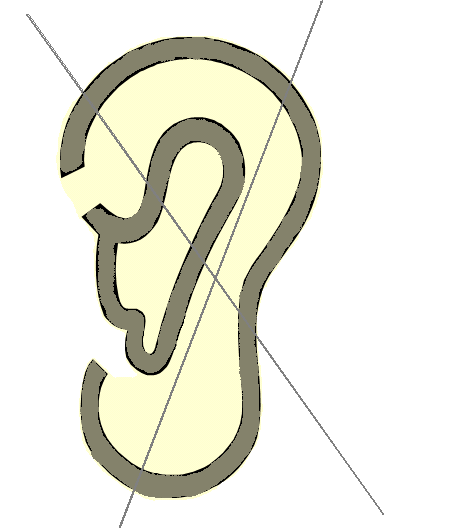 Голосок отдыхает: Т – Т – Т.
Гласных рядом нет!
Если глухой согласный звук [Т] подружится с гласными: 
А _ О _ У _ Э _ Ы
 Он всегда твёрдый:
ТА-ТА-ТА – УБЕЖАЛИ ДВА КОТА.
Обозначим синей фишкой.
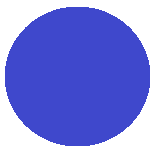 Выделять твёрдый согласный  звук  [Т] из потока звуков, слогов
«Хлопни в ладоши, если услышишь звук Т»
М,  Н,   Э  Т,          А   Т,    У   Т,       Ы   Т,    И   Т…
Слогов: 
АТ     АМ   ОТ    УМ    ЫТ             
ЭТ     ЭН       ТА    ТЫ   ТУ
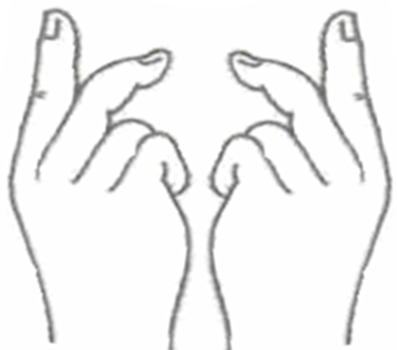 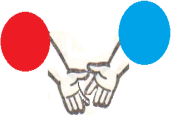 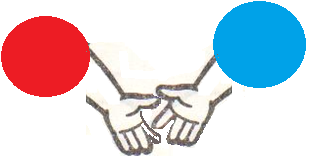 «ОТГАДАЙ СЛОВЕЧКО» –                                                  ПОДСКАЖИ ЗВУК «Т».
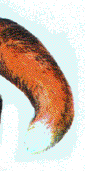 БИН.(т), ЗОН.(т),  
МОС(т), ЛИС.(т),  
ХВОС (т),              
БАН.(т),  ВИН.(т),  
САЛА.(т),  ХАЛА.(т)
Т  - ТЬ
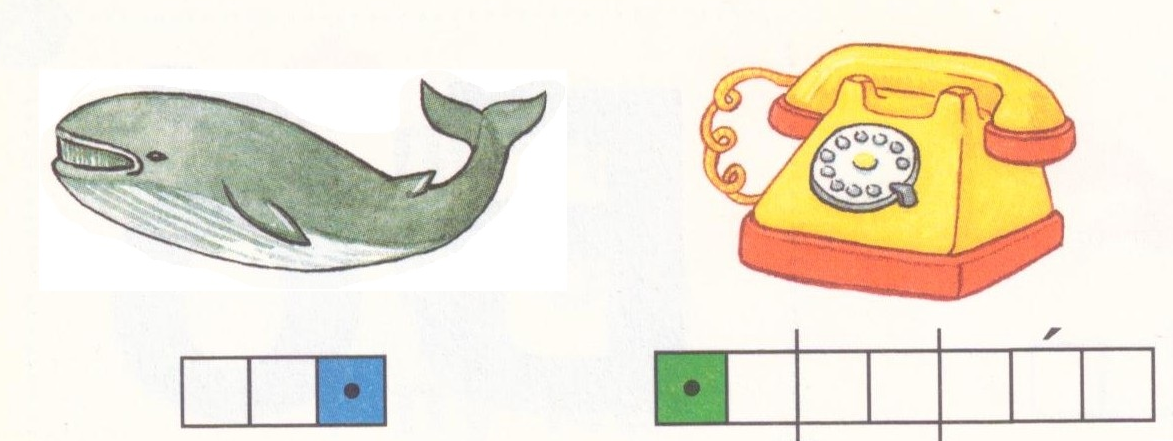 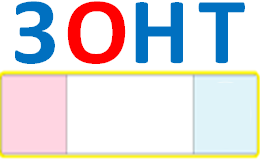 Назови 
последний 
звук в слове

ТВЁРДЫЙ
согласный.
Обозначим
синей фишкой
.
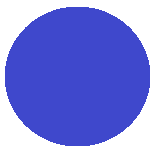 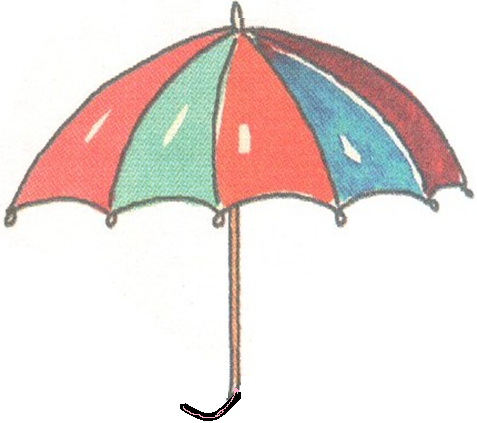 УГАДАЙ, ЧЕЙ     Х В О С Т
Назови 
последний 
звук в слове
Гласный или согласный?
ТВЁРДЫЙ или МЯГКИЙ.
Какой фишкой обозначим?
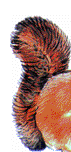 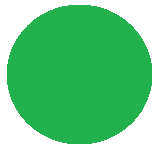 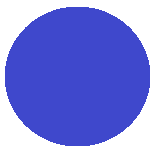 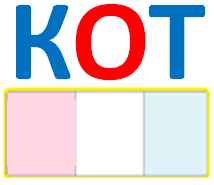 .
Назови 
последний 
звук в слове
Гласный или согласный?
ТВЁРДЫЙ или МЯГКИЙ.
Какой фишкой обозначим?
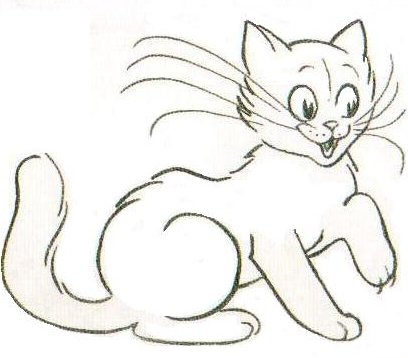 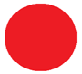 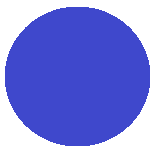 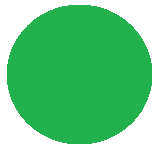 БУ- КЕТ
ТЫ-ТЫ-ТЫ  -                                            СМЕТАНУ СЪЕЛИ ВСЮ КОТЫ                                                                                    ТА-ТА-ТА – УБЕЖАЛИ ДВА КОТАТУ-ТУ-ТУ ЗАВЯЗАЛИ БАНТ КОТУ
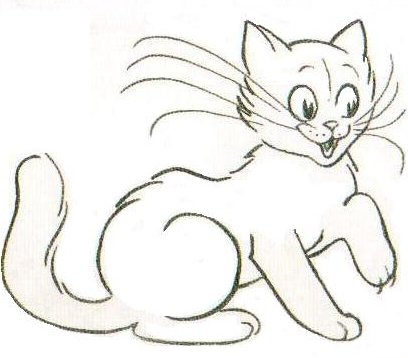 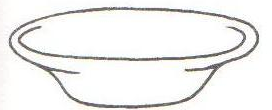 ОТ-ОТ-ОТ -  ПОД СТОЛОМ СИДИТ КОТ
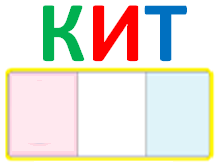 Назови  последний  звук в словеГласный или согласный?ТВЁРДЫЙ или МЯГКИЙ.Какой фишкой обозначим?
.
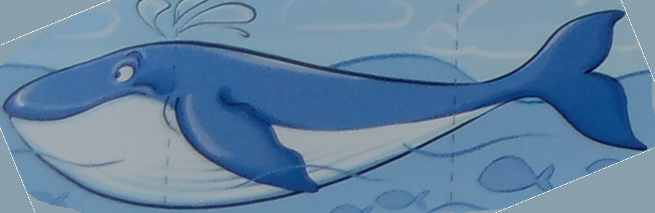 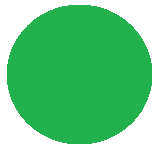 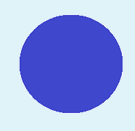 Раздели слово на слоги
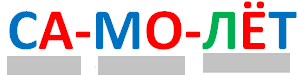 .
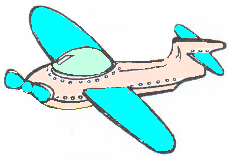 Акула  -   МО-ЛОТ
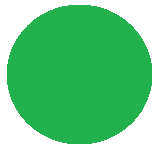 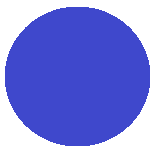 НАЗОВИ 
ПЕРВЫЙ
ЗВУК В
СЛОВЕ
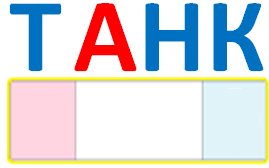 .
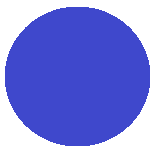 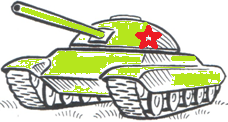 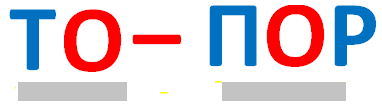 .
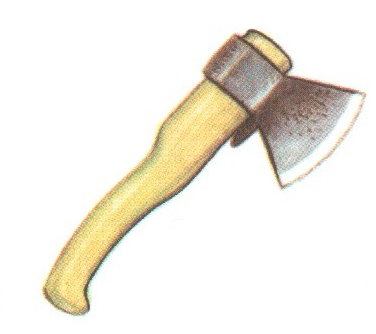 НАЗОВИ 
ПЕРВЫЙ
СЛОГ                    В  СЛОВЕ
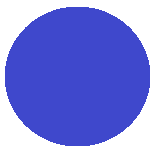 .
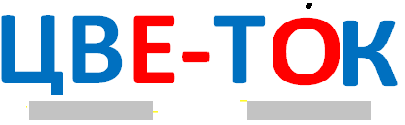 ГДЕ 
НАХОДИТСЯ 
ТВЁРДЫЙ 
СОГЛАСНЫЙ  
звук Т в слове?

В первом или                                                       во втором  слоге?
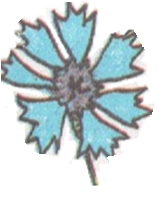 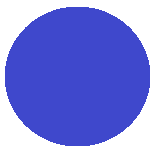 .
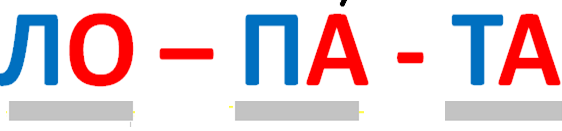 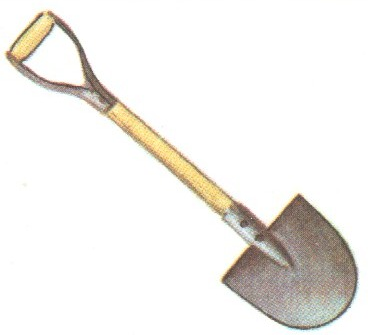 Раздели слово на слоги
ГДЕ 
НАХОДИТСЯ 
ТВЁРДЫЙ 
СОГЛАСНЫЙ  
звук в слове?
В первом, во втором или в третьем слоге?
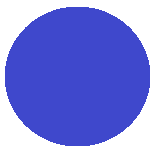 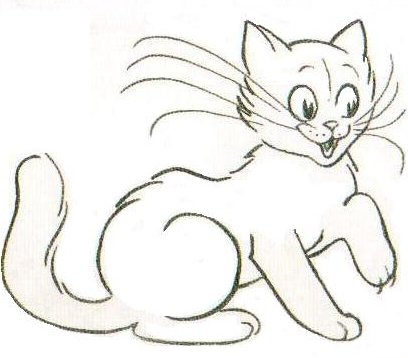 Чистоговорки
Ту – ту – ту – завязали бант ко…ту,
ОТ – ОТ - ОТ – под столом сидит кот,
Ты – ты – ты – сметану съели всю ко…ты,            
Ти – ти – ти – кашу съели всю поч…ти. 
Та – та – та – убежали два ко…та. 

Та – та – та – у нас дома   чисто…та,     	
Тя – тя – тя – стёкла моет Нас…тя,
То – то – то – очень любим мы ло…то.
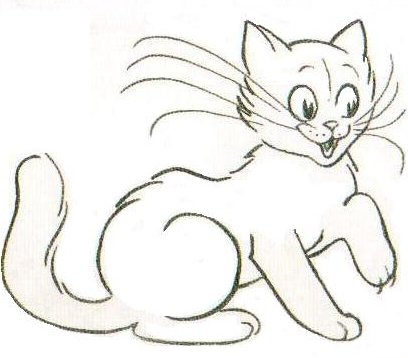 ЧТО ДЕЛАЕТ ПОЕЗД?
Поезд едет, едет, едет   мимо елей и берёз.
Далеко уехал поезд – еле слышно стук колёс: «Т - Т – Т»  /тихо/:
Поезд едет и стучит:  «Т - Т - Т – Т!
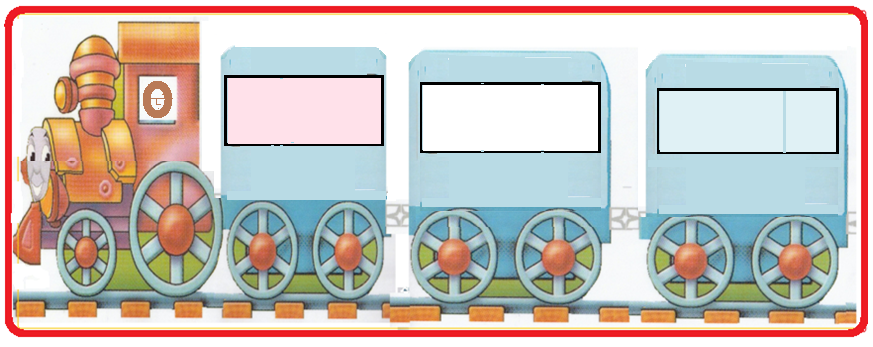 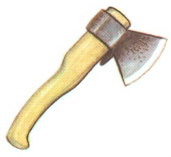 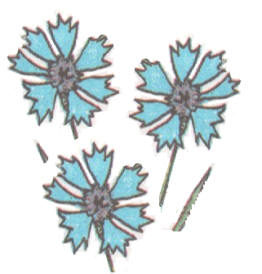 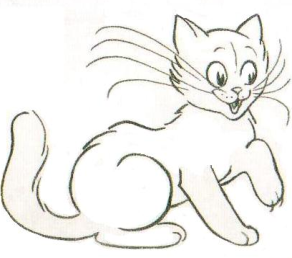 «Три картинки»
Что слева, справа, между
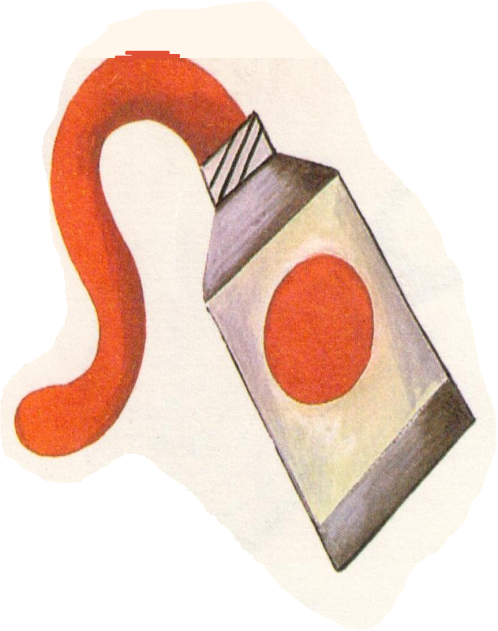 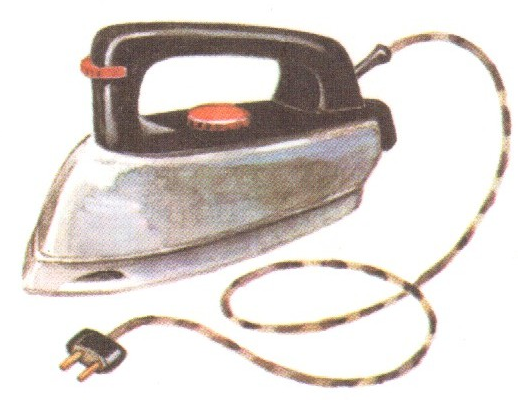 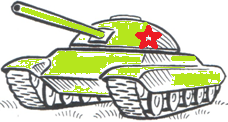 «Запомни, повтори».«Чего не стало»
.
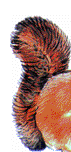 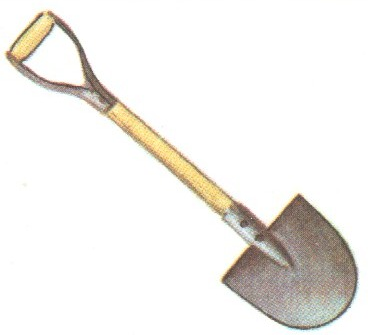 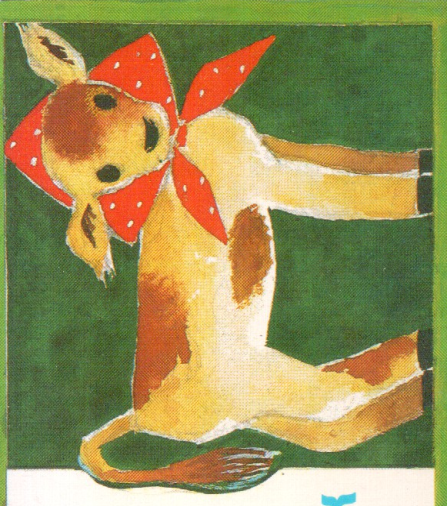 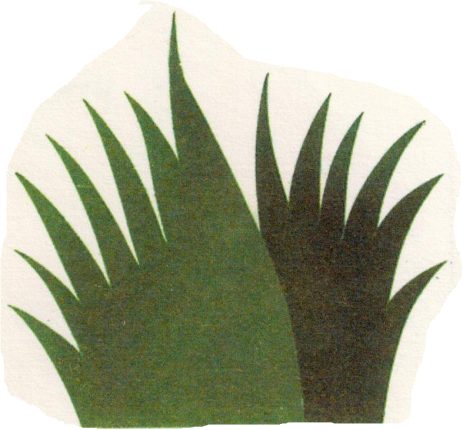 «Запомни, повтори».«Чего не стало»
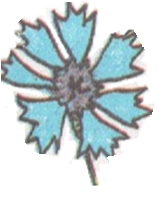 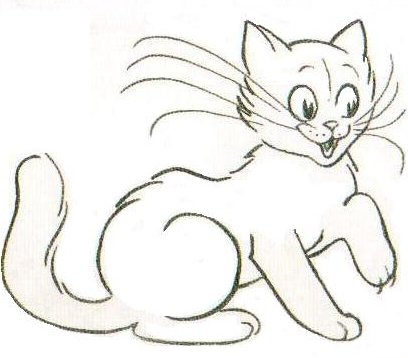 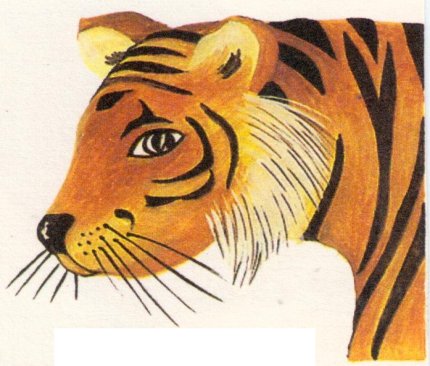 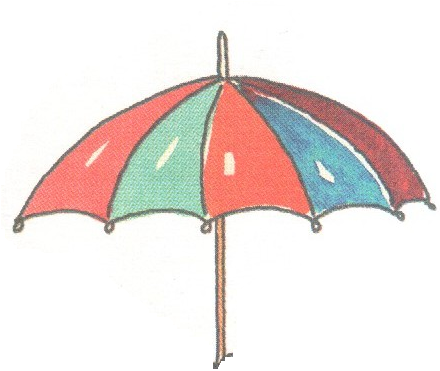 .
ТРА - ВА
Назови 
первый
звук в слове
Гласный или согласный?
ТВЁРДЫЙ или МЯГКИЙ.
Какой фишкой обозначим?
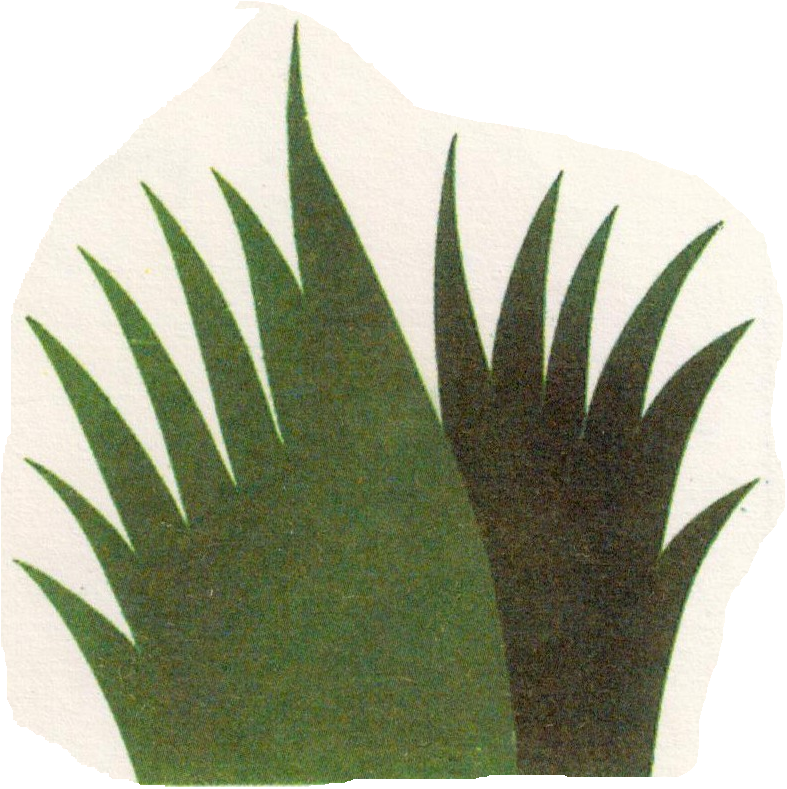 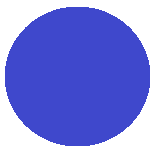 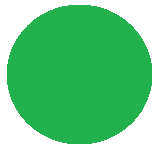 Как идут часы?
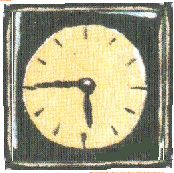 Мы всегда шагаем так:
 Т` – Т`, Т` – Т`
Влево шаг, вправо шаг. 
 Т` – Т`-  Т` – Т`
 Мягкий согласный звук [Т`] – обозначим зелёной  фишкой.
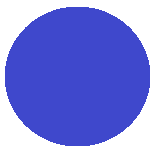 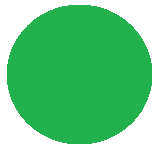 Артикуляционная гимнастика к  мягкому согласному звуку Ть.
1.  «Хищник» – Подвижность челюсти.
 2. «Накажем язычок - самомассаж языка.
3.  «Горка»
 4. «Щёточка за нижними зубами». 
                Фонетическая разминка – 
                        Часики: ть - ть – ть…
Мягко произносим слоги : ТЕ – ТЁ – ТИ – ТЮ – ТЯ
Припоминаем слова 
с мягким согласным звуком  Ть
Выделять  мягкий согласный  звук  [Т`] из потока звуков, слогов и слов
«Хлопни в ладоши», если услышишь мягкий согласный звук [Т`] - М,  Н,   Э  Ть,    А   Ть,    У   Ть,       Ы  Ть,    И Ть
Слогов:   АТь     АМ   ОТь    УМ   ЫТь   ТЕ   ЭН       ТЯ    ТИ   ТЁ
Припомни словечко: ТЁ- ТЁТЯ,  ТЕ – ТЕЛЁНОК, ТЮ – ТЮБИК, ТИ – ТИГР, ТИГРЁНОК, ТЕ- ТЕРЕМОК, ТЕ- ТЕНИ, ТЮ – ТЮЛЕНЬ.
.
Назови 
ПЕРВЫЙ 
слог  в слове
ГДЕ 
НАХОДИТСЯ 
МЯГКИЙ 
СОГЛАСНЫЙ  
звук Т в слове?

В первом или                                                       во втором  слоге?
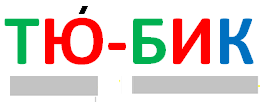 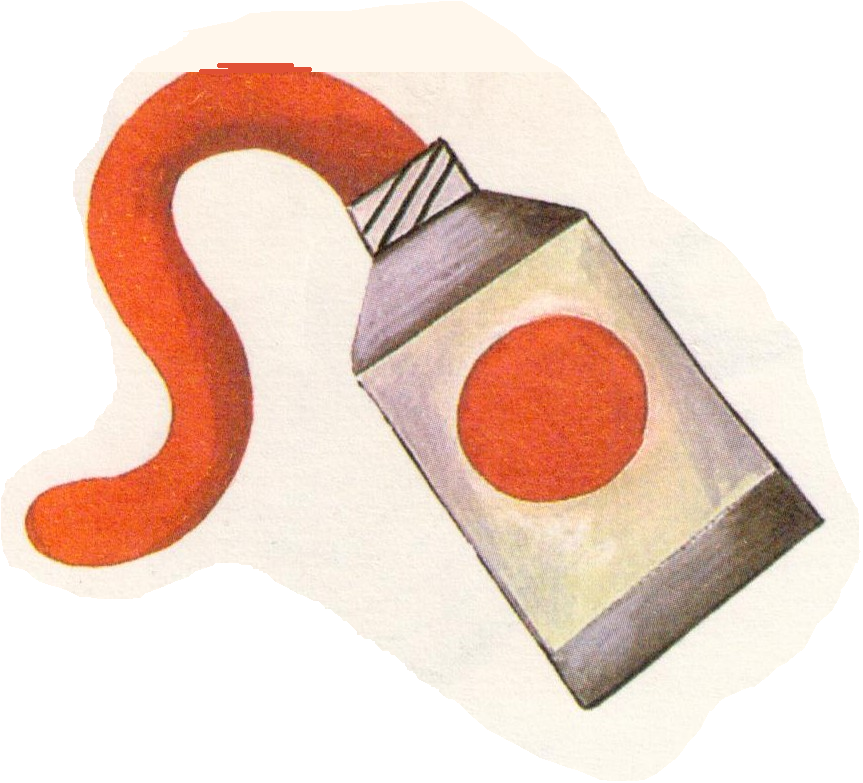 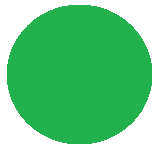 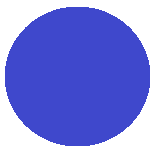 Назови 
ПЕРВЫЙ 
звук в слове
Гласный или согласный?
ТВЁРДЫЙ или МЯГКИЙ.
Какой фишкой обозначим?
Т И Г Р
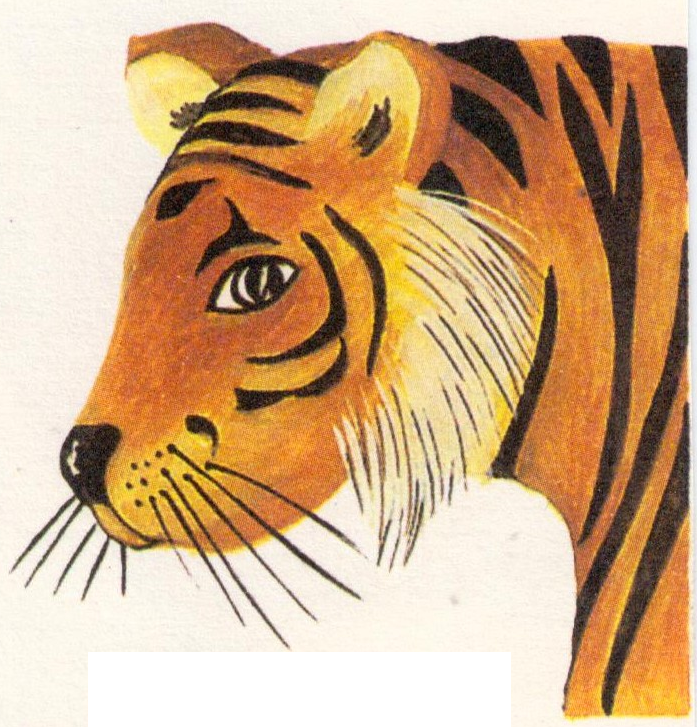 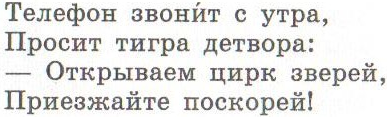 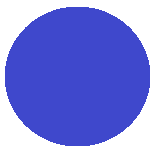 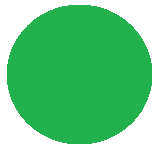 .
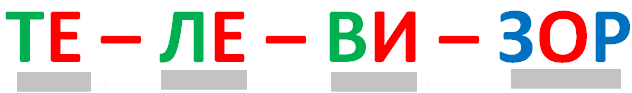 Раздели слово на слоги
ГДЕ 
НАХОДИТСЯ 
МЯГКИЙ 
СОГЛАСНЫЙ  
Звук Ть в слове?
В первом, во втором                                      в третьем , или                                                           в четвёртом слоге?
Какой фишкой обозначим МЯГКИЙ СОГЛАСНЫЙ ЗВУК?
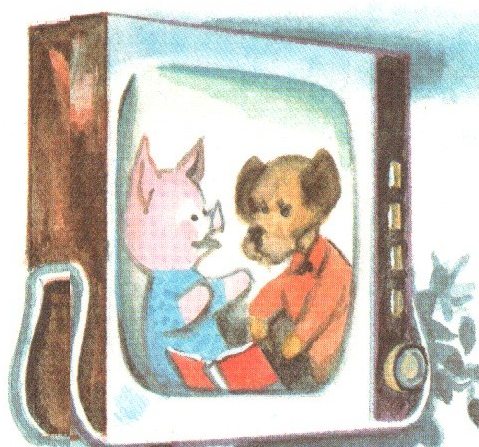 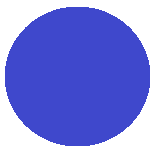 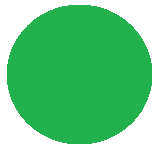 ТЕ-ЛЕ-ФОН
ЧТО ТАКОЕ СЛОГ ? ПОДРУЖИЛИСЬ
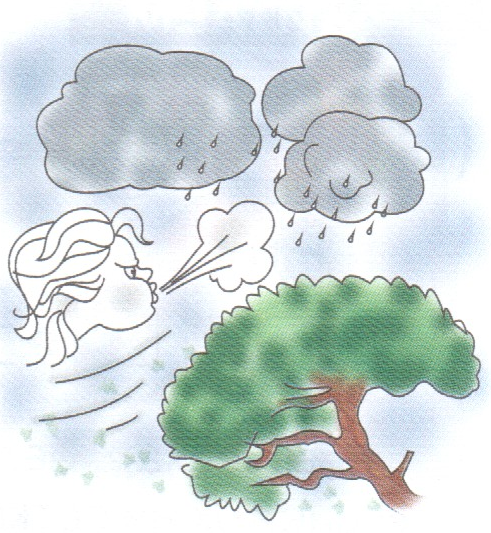 мягкий  СОГЛАСНЫЙ ЗВУК                                                                                           
М   с    ГЛАСНЫМ  звуком   «И».  
         ПОЛУЧИЛСЯ СЛОГ:  
        
 Т  И
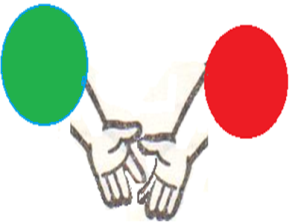 - ПОСМОТРИ В  зеркальце
Что помогает Язычку стучать  твёрдо,   как              молоточек  Т_Т_Т      
  или  нежно  тикать, как  часики Ть -Ть - Ть?

Губы, зубы или язык?
Какой воздух выходит изо рта?

- отрывистый, холодный или тёплый?
Игра  «Подскажи слог»: ТЫ или – ТИ.
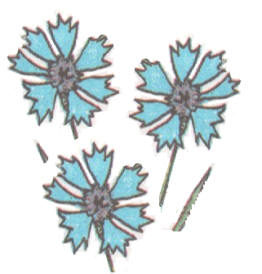 ЦВЕ -…,  
КРУ -…,  
ЗАПЛА - …, 
 КО -…,  
КА -.., 
 ПАС - ..,  
МОС…-.
Игра «В гостях у Толи и  Тимы».
Я даю Толе молоток, потому что он стучит твёрдо:  «Т Т Т»
Я даю Тиме часы, потому что они стучат мягко: 
«Т` Т` Т`».
Дети кладут  картинки с мягким согласным звуком –  Тиме, а с твёрдым согласным – Толе.
		У Толи – утка. 	У Тимы – утюг. 
		У Толи – танк. 	У Тимы – гости.
Согласование притяжательных местоимений /мой, моя, моё/
с существительными  мужского, женского и среднего рода: 
мой кот, моя конфета, мой танк, мой  утюг, моё платье,
   моя утка, мои тапки.
Поезд.
Поезд едет и шипит,  и колёсами стучит: 
Поезд едет, едет, едет   мимо елей и берёз.
Далеко уехал поезд – еле слышно стук колёс:
 «Т - Т – Т»  /тихо/:
Поезд едет и стучит:  	«Т - Т - Т – Т!»
«Я стучу, стучу, стучу. 
Мигом всех вас дотащу:   Т - Т – Т – Т»
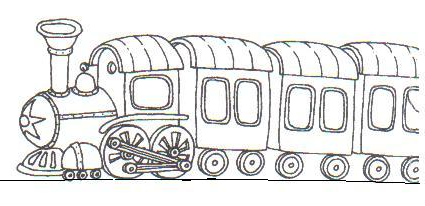 Скороговорки.
Топчут телята лук и томаты.

-  Посадил Толя тополь за полем.
По полю по полю шёл к тополю Толя.
  
От топота копыт –                                      
  пыль по полю летит.
На что похожа  буква. А. Шибаев
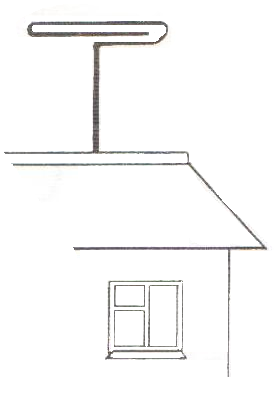 «Т» – в антенну 
превратилась,                                                       
и на крыше 
очутилась.
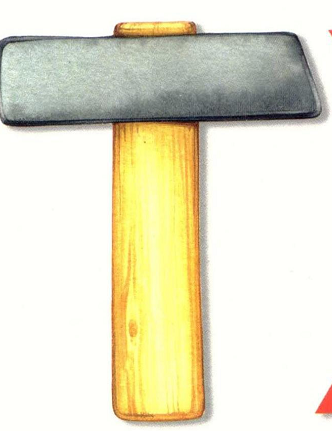 .
Молоток стучит –Т – Т.
Букве «Т» – 
я лучший друг!
  «Запомни-повтори»  слоги:
 АТ- ТА            ИТ - ТИ
ОТ – ТО          ЭТ - ТЭ
 УТ – ТУ          ЫТ - ТЫ
«Припомни словечко»                      с этими слогами:                                        ….             ….
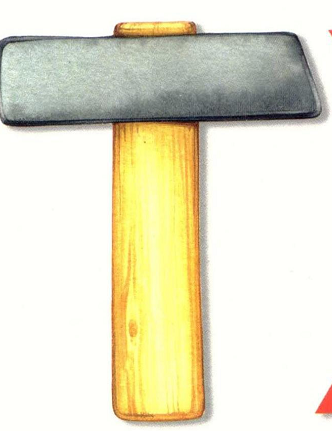 Что такое ТОМ ?
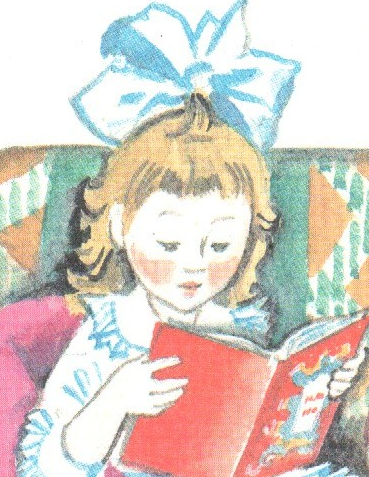 Игра «Объяснялки»                                                                 
- толстая книга сказок, рассказов.
Имя человека   пишется 
с заглавной буквы: Том.
У коровы – телёнок.
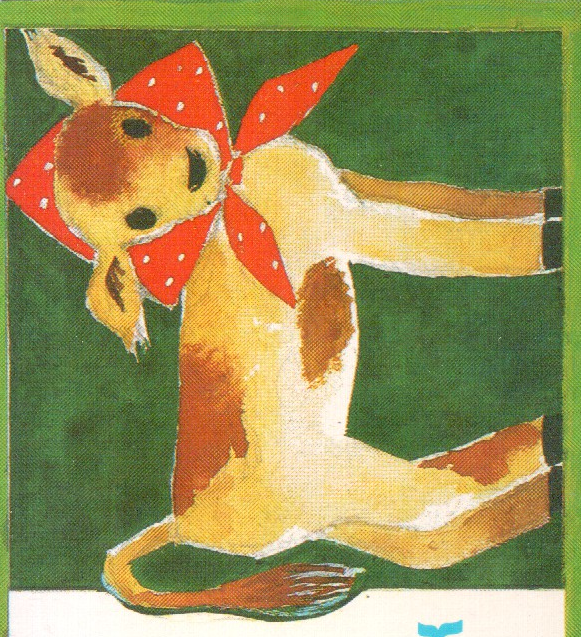 .
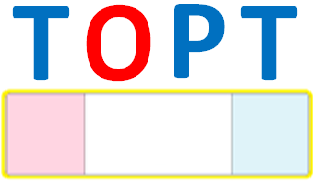 Назови  ПЕРВЫЙ И ПОСЛЕДНИЙ  звук в слове
Гласный или согласный?  ТВЁРДЫЙ или 
МЯГКИЙ. Какими фишками  обозначим?
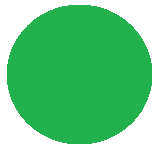 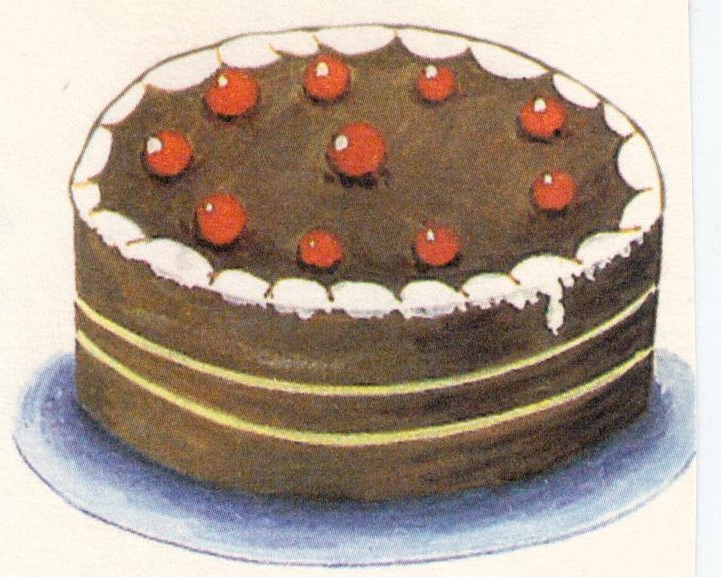 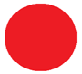 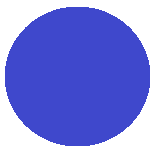 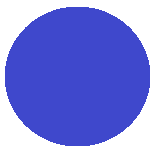 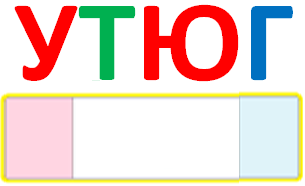 ГДЕ НАХОДИТСЯ МЯГКИЙ СОГЛАСНЫЙ ЗВУК?
 В  НАЧАЛЕ, СЕРЕДИНЕ ИЛИ  В КОНЦЕ СЛОВА?
Какой  фишкой  обозначим звук  Т`?
.
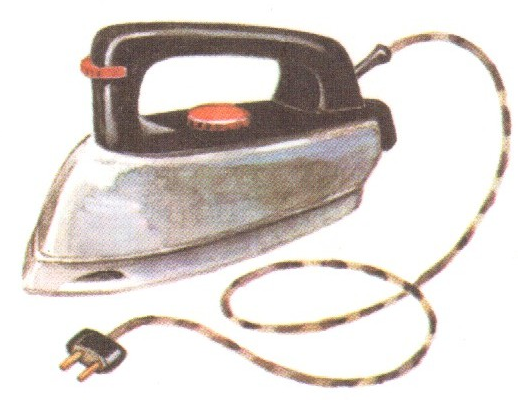 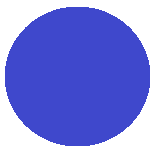 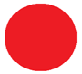 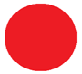 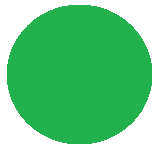 КЛЁСТ
Глагольный словарь
Что или кто  летиТ, прыгаеТ, ловиТ, едеТ. 
Выделяем звук «Т» в конце слова                                 (Т-Т-Т Язык стучит в нёбо)
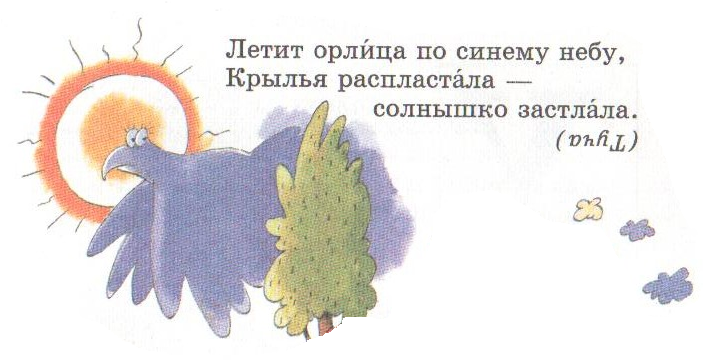 Расскажи о своей семье.
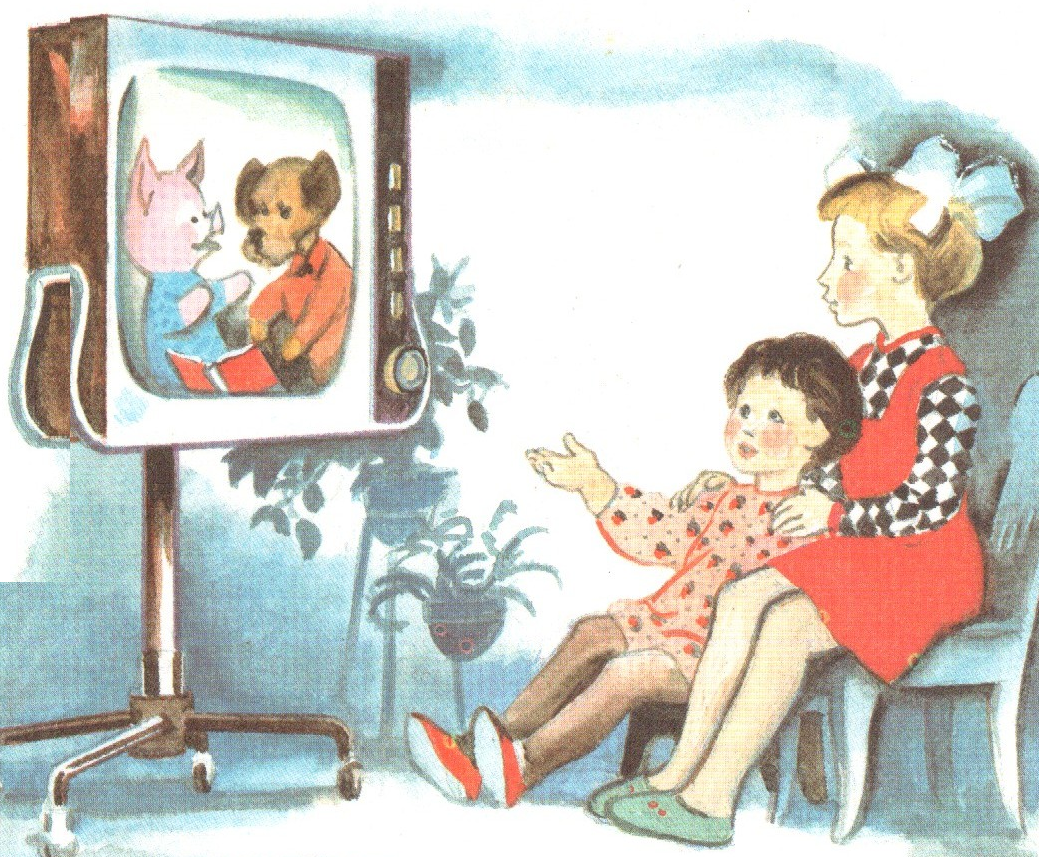 ТИГРЁНОК
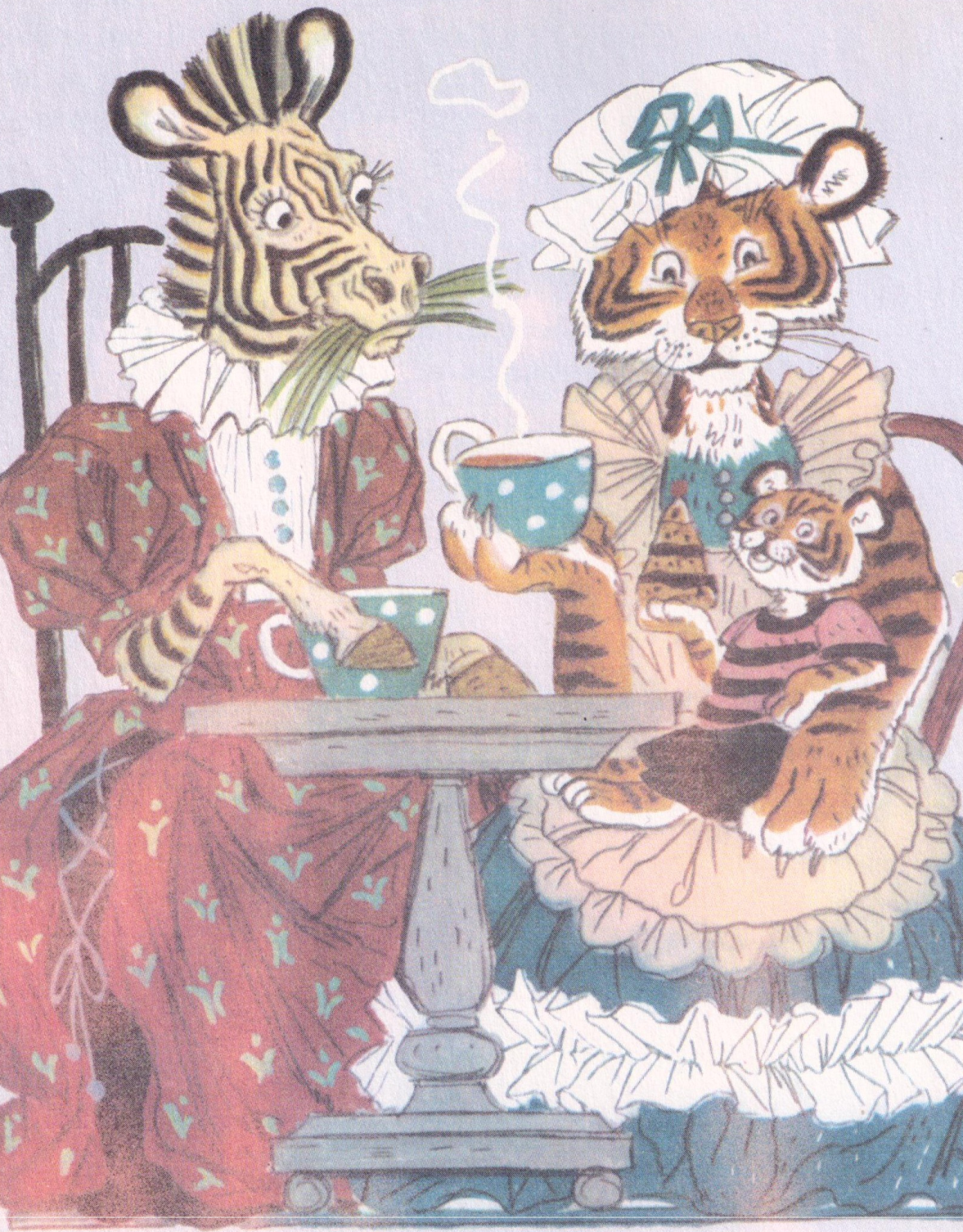 Родился маленький
тигрёнок Бинки. Поглядела 
на него тигрица-мать и 
удивилась: «Где же твои 
полоски? Ну ничего, мы всё 
равно тебя будем любить и 
без полосок». Оказалось, 
что мама тигрёнка пекла 
сладкий  пирог и случайно 
обсыпала сына сахарной 
пудрой. Пожалела тигрёнка 
Зебра – лизнула его языком, 
и вдруг все увидели 
чёрные полоски.
УЧИСЬ ПИСАТЬ БУКВУ СОПРОВОЖДАЯ СЛОВАМИ: «СВЕРХУ ВНИЗ», «СЛЕВА НАПРАВО»
.
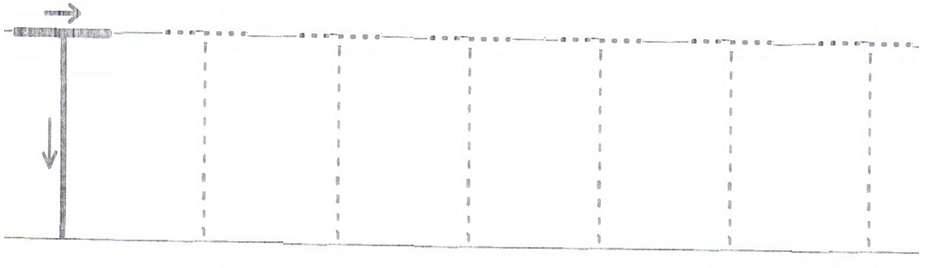 НАЙДИ БУКВУ «Т» ОБВЕДИ СИНИМ КАРАНДАШОМ
Кому нужны трубы? Сантехнику.
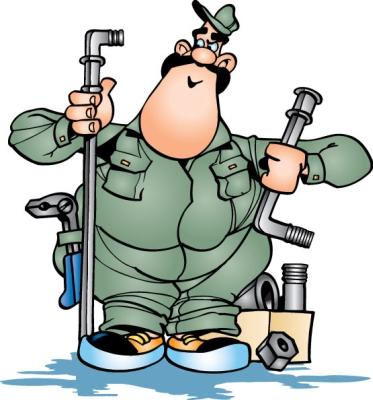 Игра «Посчитай-ка»                                                             и  «Кого не стало»
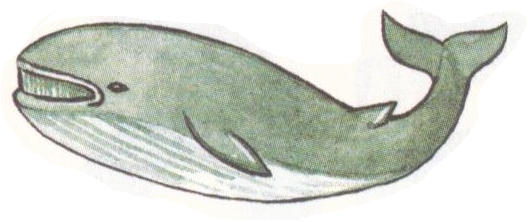 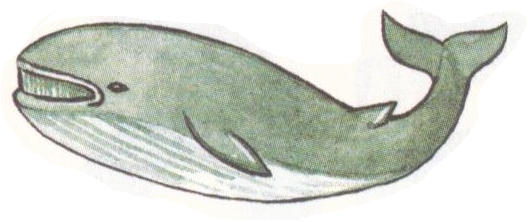 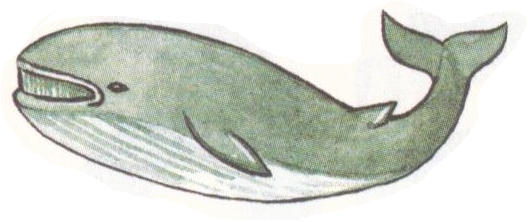 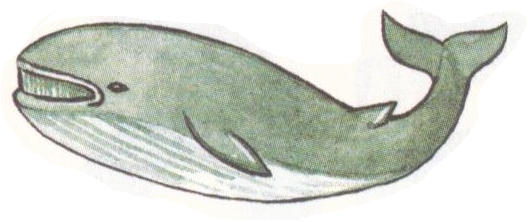 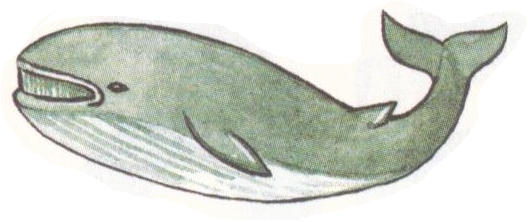 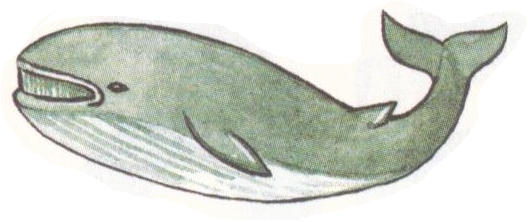 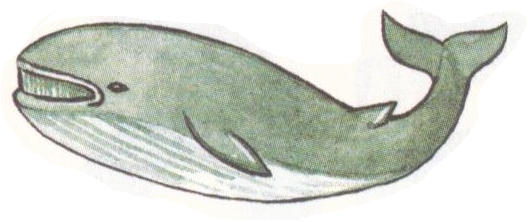 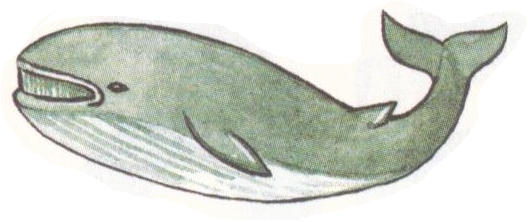 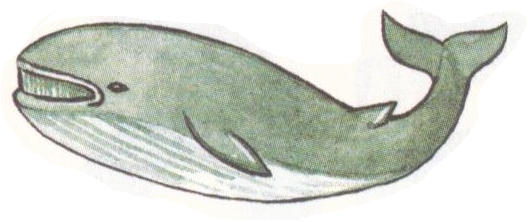 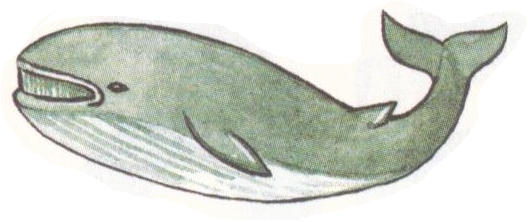 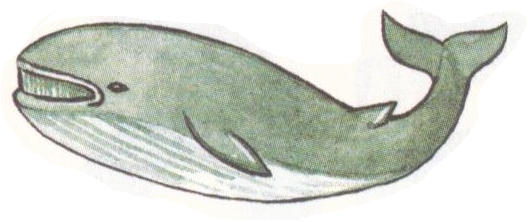 В слове телефон три слога. Мягкий согласный звук «Ть» в начале слова.
Сложи слог из букв,                                 поменяй местами буквы,              припомни словечко с этим слогом.
ТА-ТА-ТА- УБЕЖАЛИ ДВА КОТА
ТУ – ТУ- ТУ – ЗАВЯЗАЛИ БАНТ КОТУ.
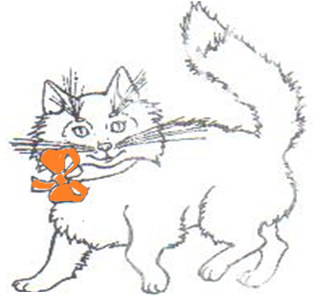 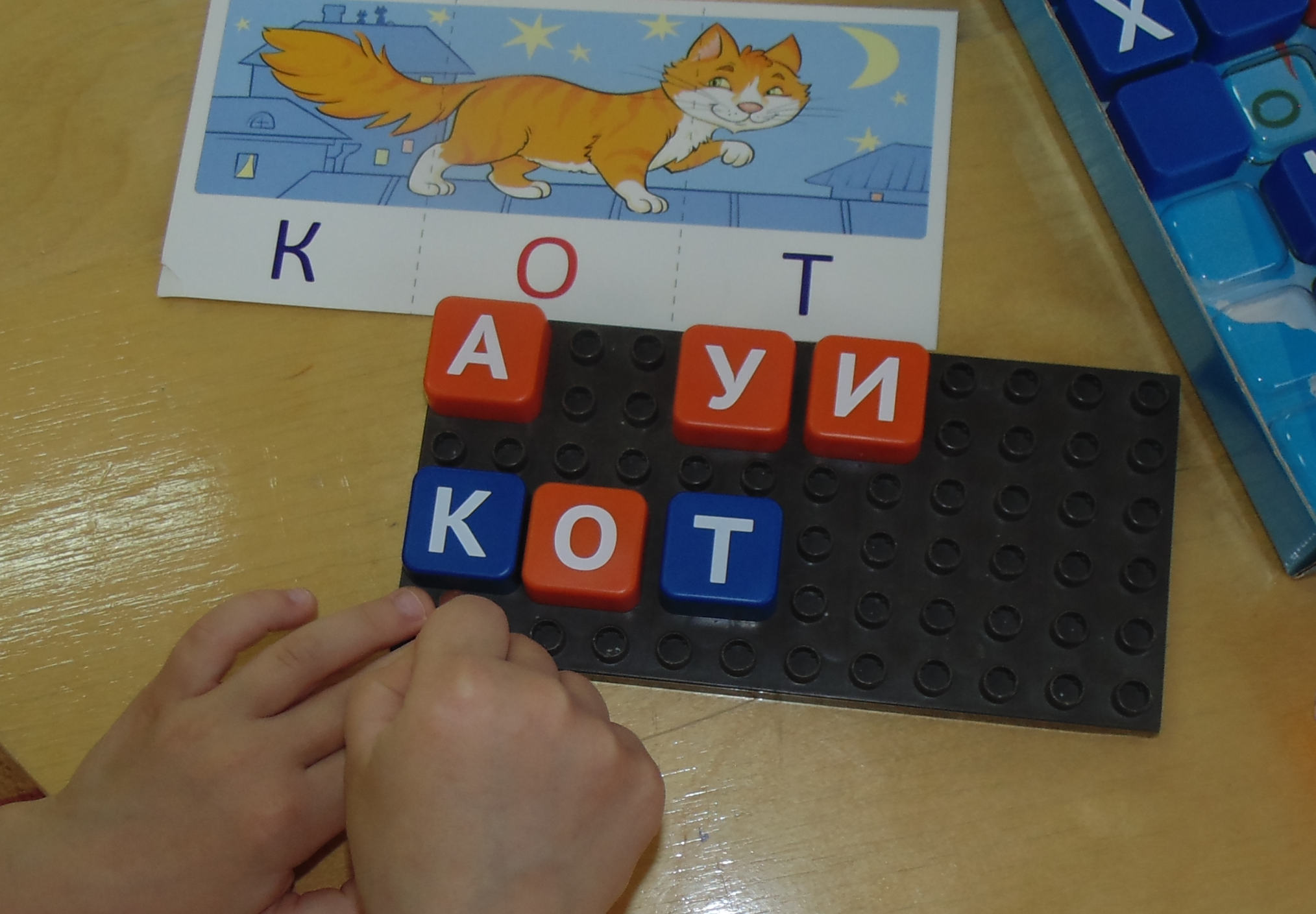 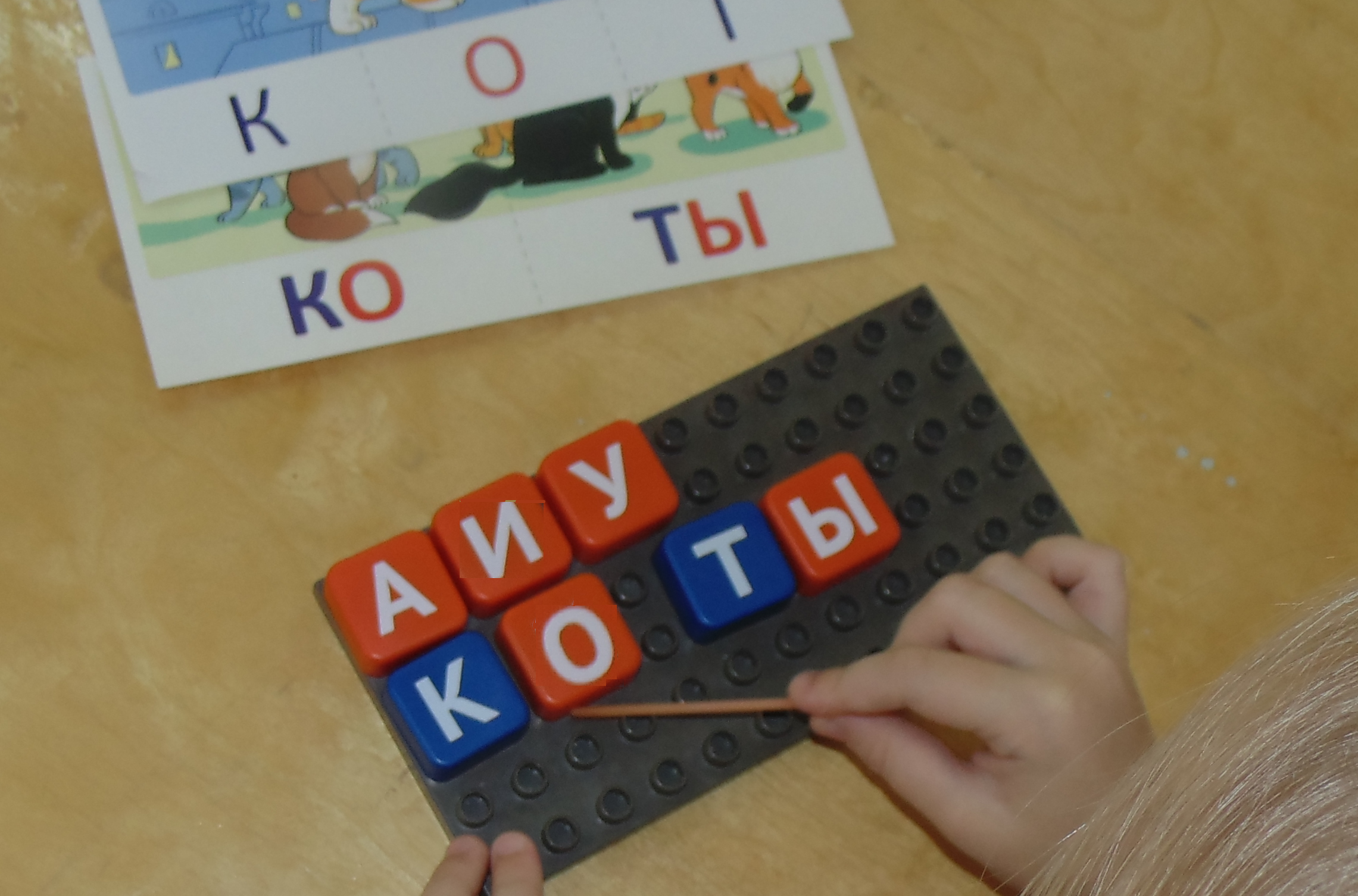 В подготовительной                                                    к школе группе
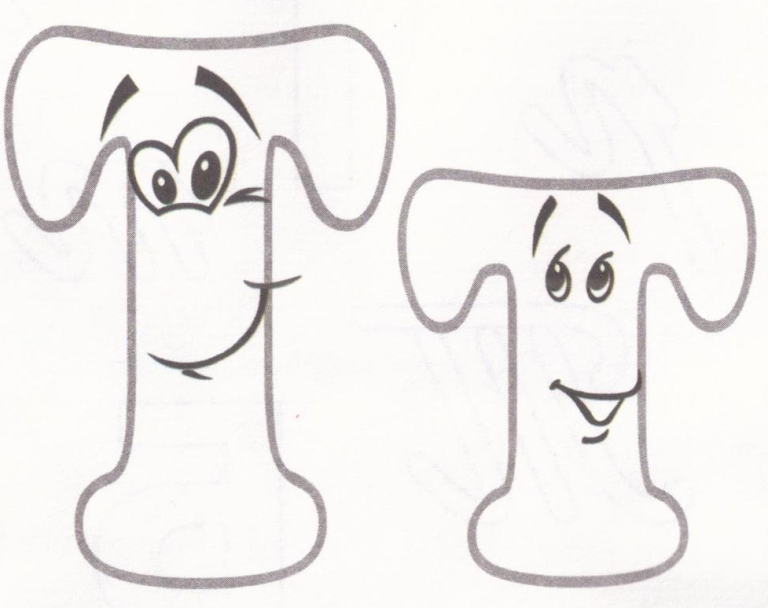 Пишем карандашом  букву                                  (заглавную, строчную) 
Слог и припоминаем  словечка с этим слогом. 
Например: та –танк,  ту-тумба, ты – тыква, то – топор, ти – тихо… 
В старшей группе тетради в крупную клетку.
В подготовительной в широкую линейку.
Что такое воспитание ?
Только вместе  с родителями педагоги помогут Вашим детям подготовиться и  быть успешными в школе.
Ведь родители – первые и самые важные педагоги для своих любимых детей.
Желаем успеха!